Overview of the Instructional Unit Samples 
Colorado’s District Sample Curriculum Project 
Brian Sevier- Standards Project Director, CDE
http://www.cde.state.co.us/standardsandinstruction
Webinar Goals
During this webinar, we will be using one instructional unit to explore:
The components of the units
The processes utilized to create them
The possible next steps in utilizing these resources
As an introduction to the units, this webinar will not address:
State summative assessments
Educator evaluation
Send questions-I will pause and/or address them at the end
Colorado District Sample Curriculum ProjectBig Picture
From its beginning, the District Sample Curriculum Project has had a singular focus: to build the capacity of teachers to use their content expertise and passion for student learning to create samples that support teaching to student mastery of the Colorado Academic Standards.
Teacher-Authored Samples
Curriculum Overviews
700+ unit overviews- all content areas (k-12) 
All samples coded to the Colorado Academic Standards-Ensuring attention to all Evidence Outcomes (indicators of mastery)
Teacher/educator authorship and district affiliation noted at the bottom of every unit overview 
Samples available in PDF and Word formats on the Standards and Instructional Support website-by individual content area and grade level
Videos detailing  specific aspects of the unit overviews available as a resource
Each sample provides an option for standards-based planning that emphasizes what students should understand, know, and be able to do at the end of a given unit of instruction
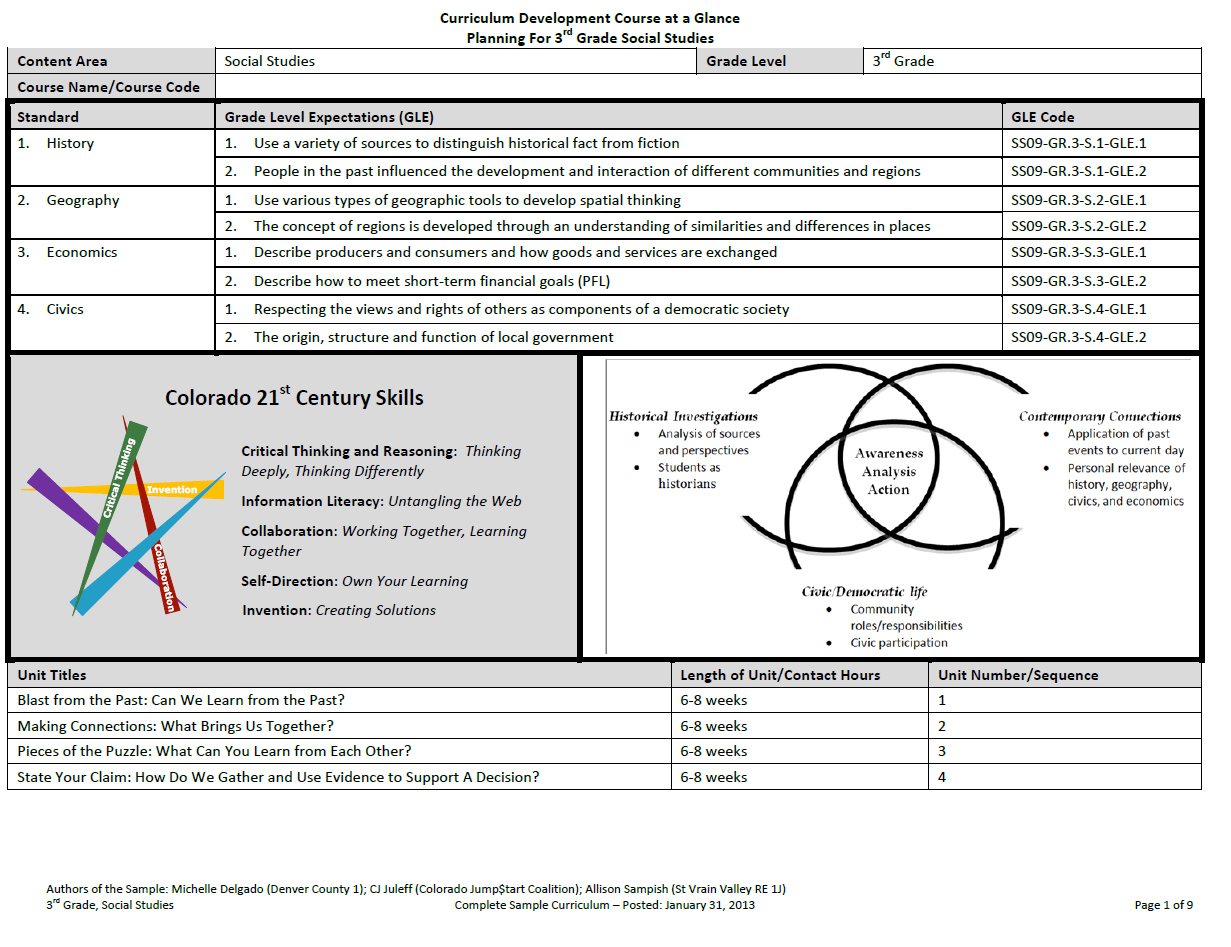 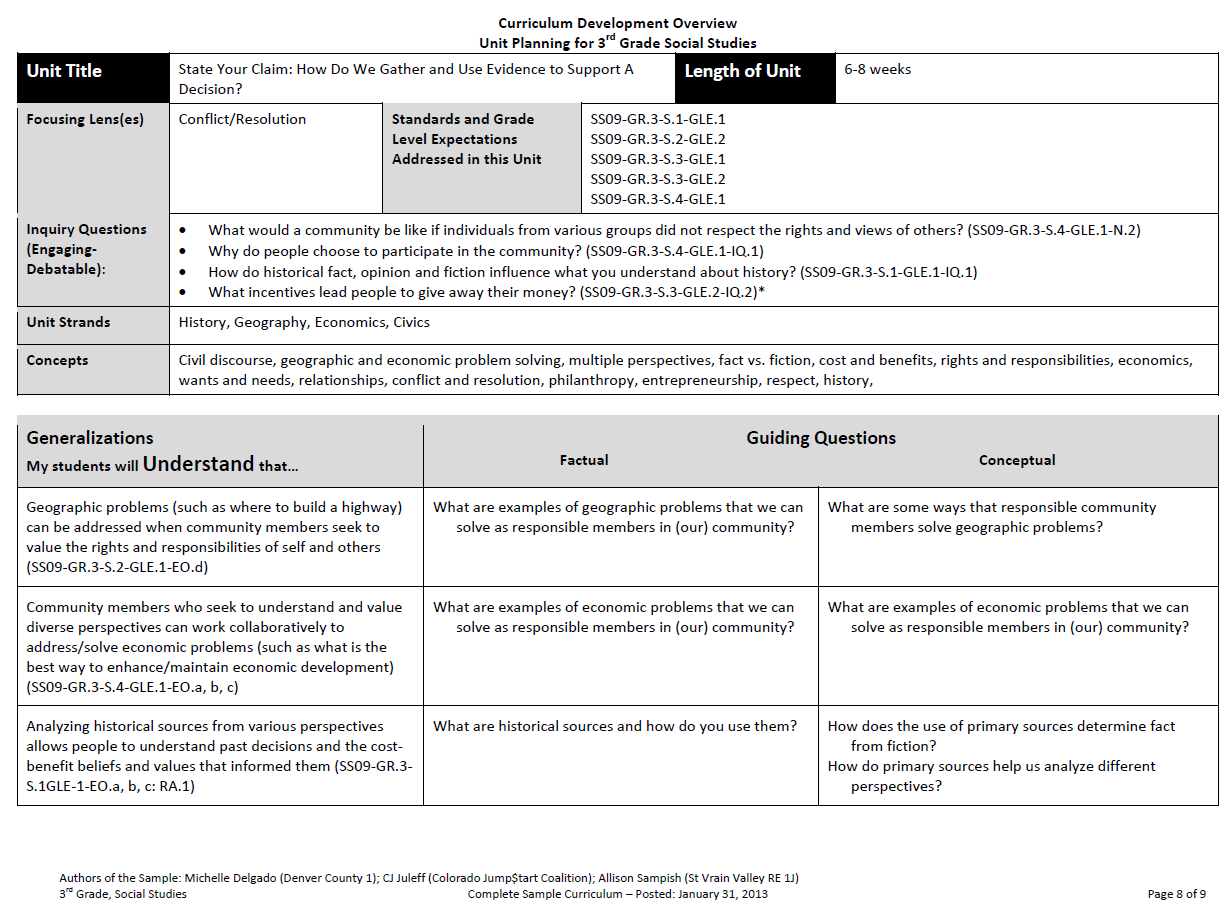 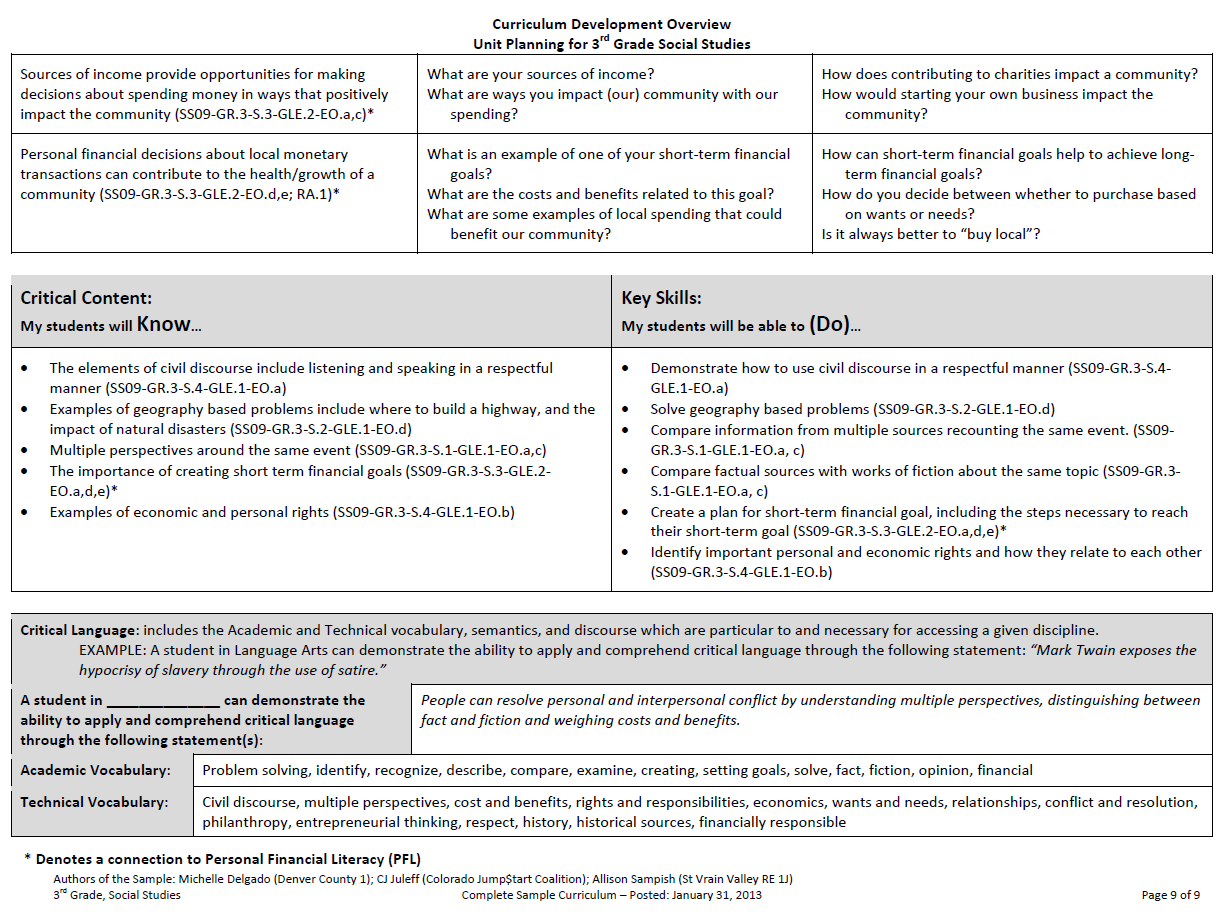 The samples leave work to be done….
As suggested sequencing resources, the Curriculum Overviews do NOT contain:

learning experiences
resources 
assessment ideas
differentiation options
Teacher-Authored Samples
Instructional Units
During a three-day workshop a team of educators created an instructional unit designed to provide teachers with support for using their professional judgment to teach to student mastery of the standards-based generalizations, content, and skills of one selected overview.
Teams were typically comprised of:
2 general education teachers (content specialists)
1 ELL teacher
1 Gifted and Talented teacher
1 Special education teacher
1 Title One teacher
100+ units developed and published on March 31, 2014 (one for each grade k-12 mathematics, reading, writing, and communicating, science, social studies, comprehensive health, visual arts, drama/theatre, dance, and music).
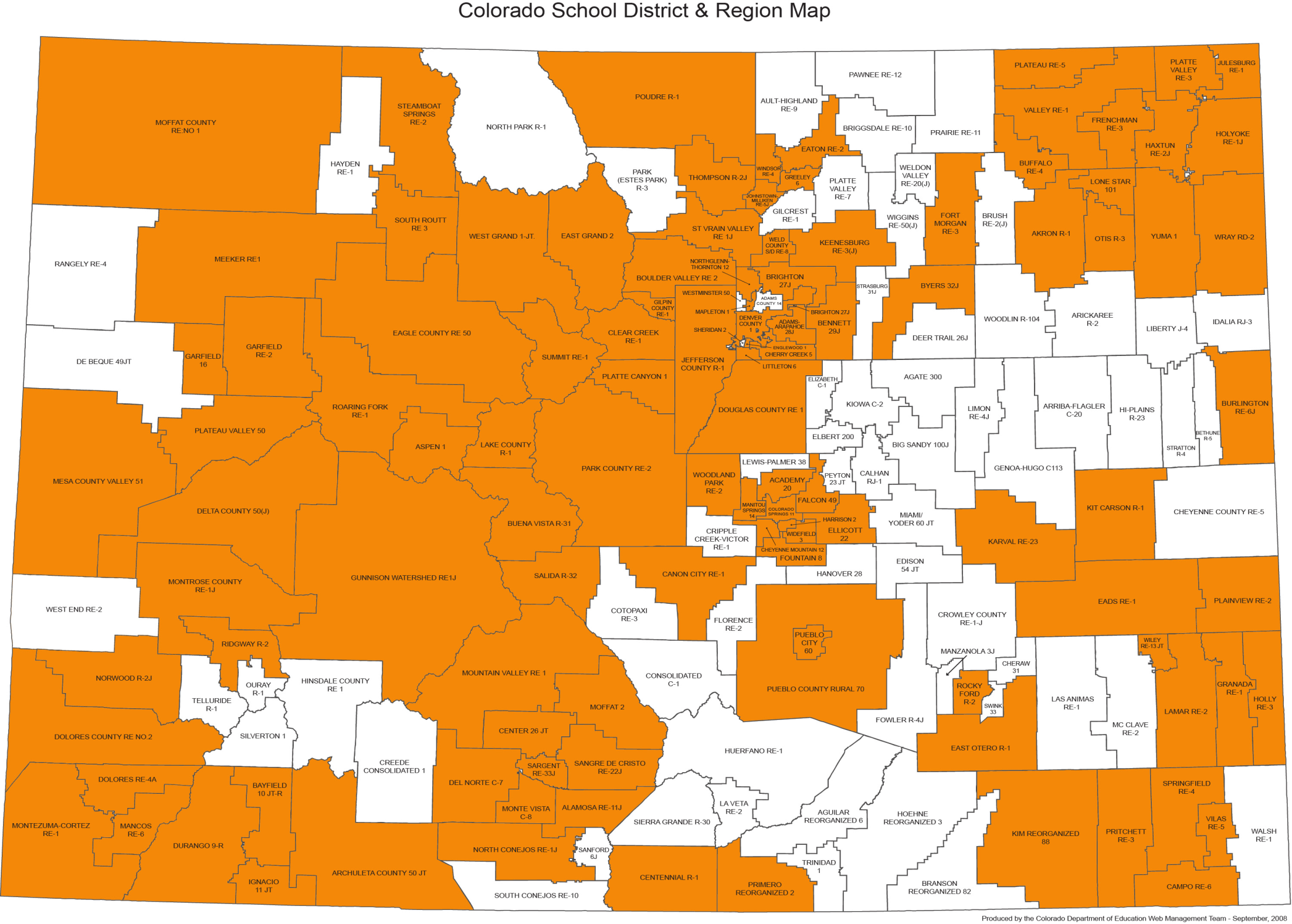 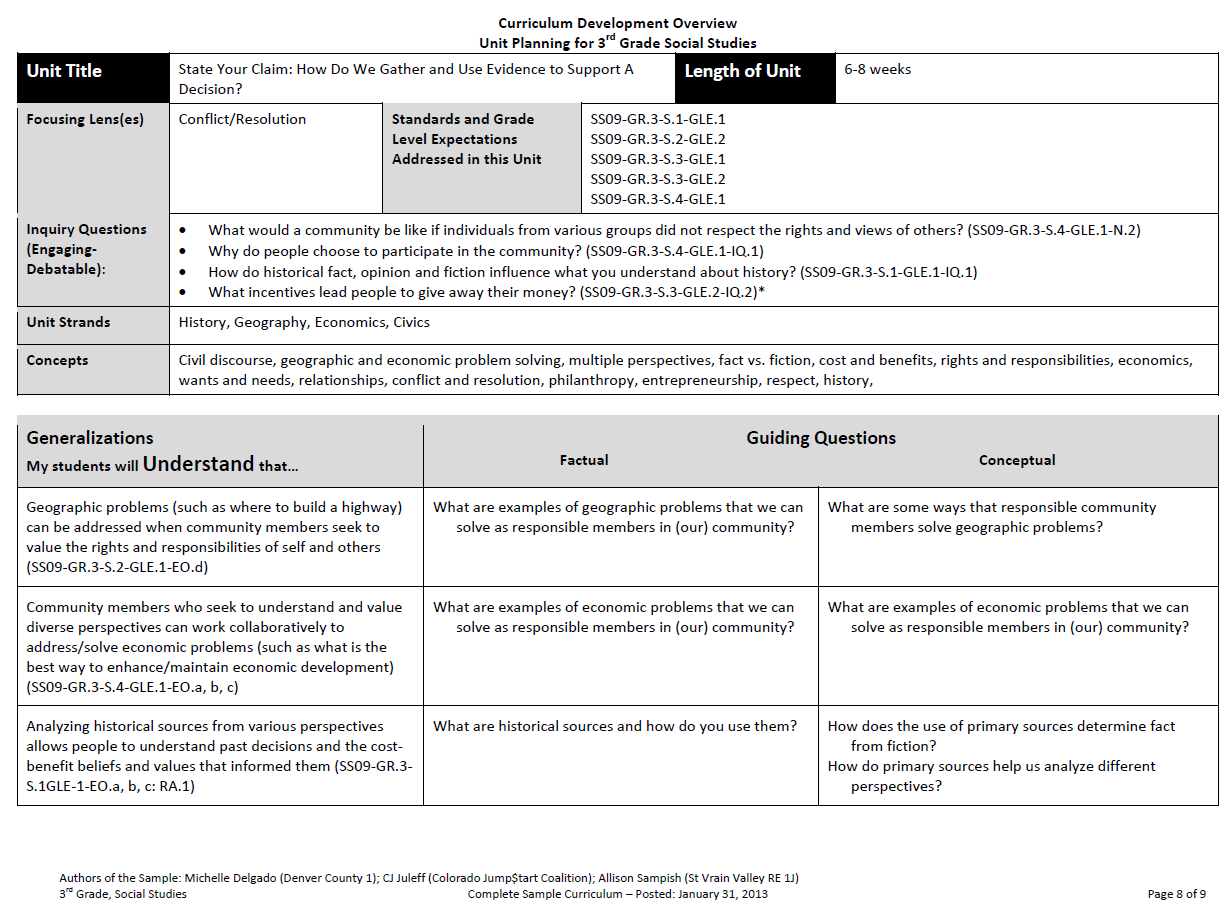 Generalizations: The Starting Point
The KEY Generalization- The all encompassing heart of the unit!
The Capstone Performance Assessment-R.A.F.T.
Key generalization-the basis for the creation of the PA (RAFT):
Role: Who are you? A pilgrim? A soldier? The President?
Audience: To whom are you writing/speaking/presenting? A political rally? A potential employer?
Format: In what format are you writing/speaking/presenting? A letter? An advertisement? A speech?
Topic: What are you writing/speaking/presenting about ?
R: CitizenA: CongressF: LetterT: Taxation
State Your Claim: How Do We Gather and Use Evidence to Support A Decision?
Unit Trajectory- Learning Experiences
Instructional Unit Learning Experiences
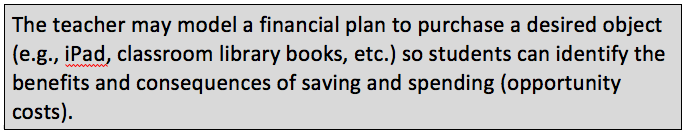 Instructional Unit Learning Experiences
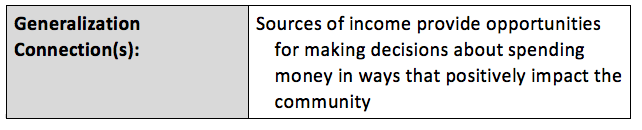 Instructional Unit Learning Experiences
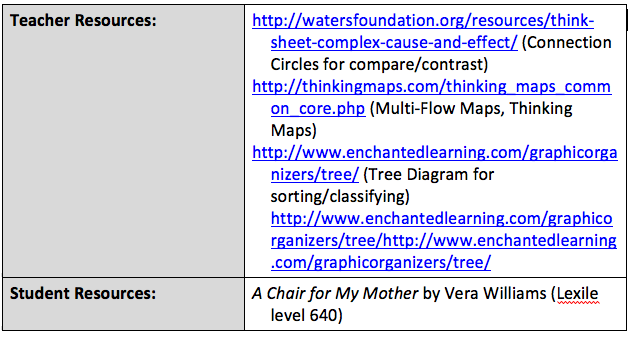 Instructional Unit Learning Experiences
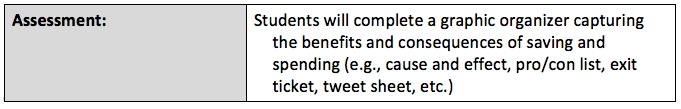 Instructional Unit Learning Experiences
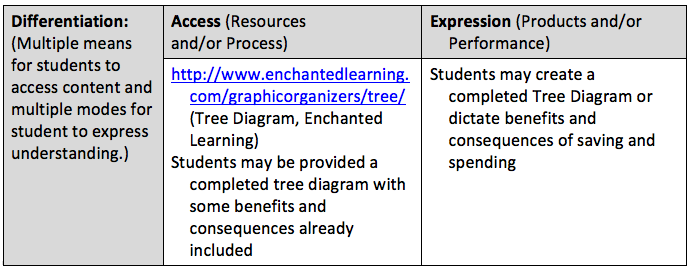 Instructional Unit Learning Experiences
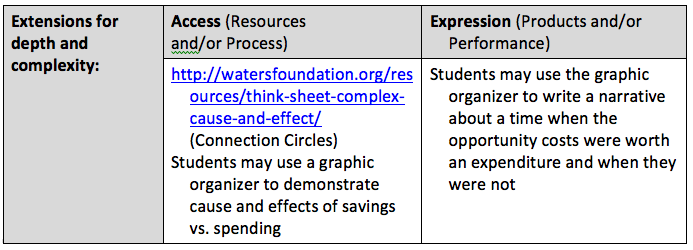 Instructional Unit Learning Experiences
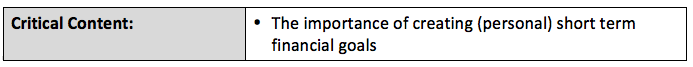 Instructional Unit Learning Experiences
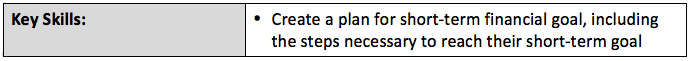 Instructional Unit Learning Experiences
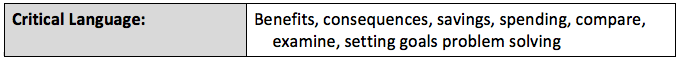 Ongoing Learning Experiences
Think/work like a historian – Analyzing the diverse perspective around a past (community) decision
Unit Trajectory- Learning Experiences
Instructional Unit Description & Considerations
State Your Claim: How do we gather and use evidence to support a decision
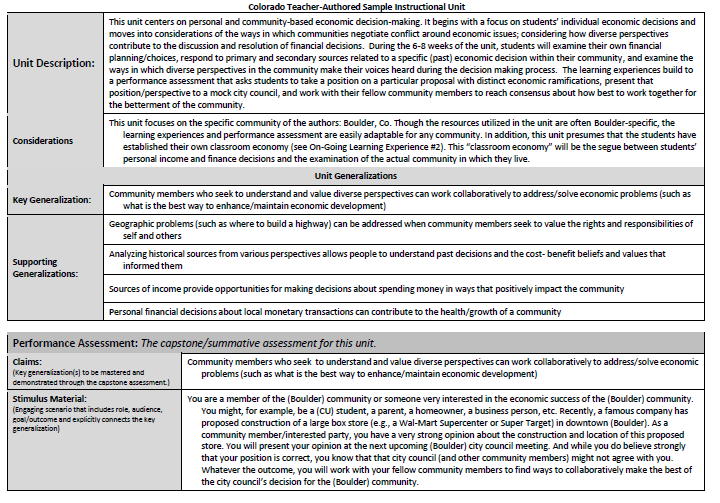 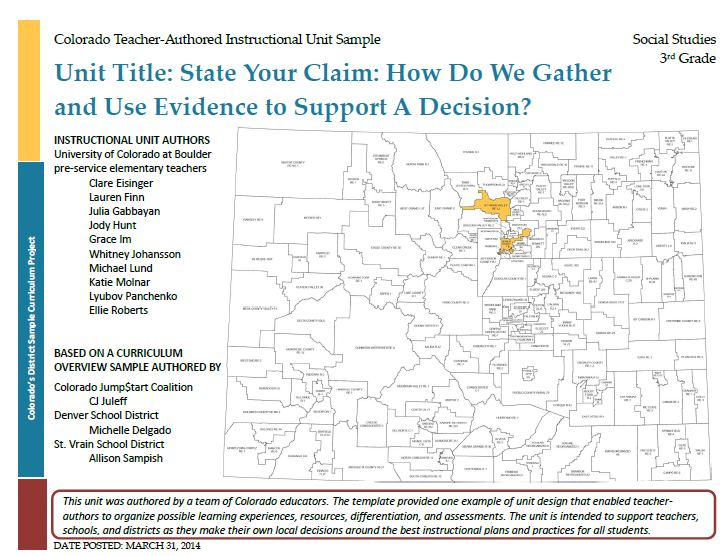 Discussion Time
Questions?
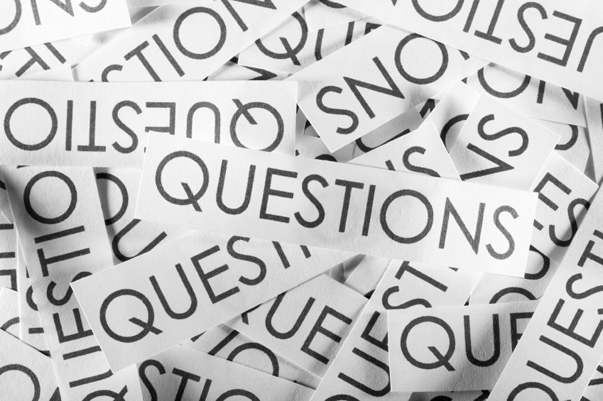 Upcoming Webinars
Reading, Writing, and Communicating Instructional Units April 18 @ 12:30 http://connect.enetcolorado.org/siu_rwc/ 

Visual and Performing Arts Instructional Units April 21 @ 12:30 http://connect.enetcolorado.org/siu_arts/ 

Science Instructional Units April 22 @ 12:30  http://connect.enetcolorado.org/siu_science/ 

Comprehensive Health Instructional Units April 23 @ 12:30 http://connect.enetcolorado.org/siu_health/

Mathematics Instructional Units April 24 @ 12:30 http://connect.enetcolorado.org/siu_mathematics/ 

Social Studies Instructional Units April 25 @ 12:30 http://connect.enetcolorado.org/siu_socialstudies/